Εκθεση Αποτελεσματων Ερευνας Αναμεσα Σε Ελληνοκυπριες και Τουρκοκυπριες Γυναικες Ετοιμαστηκε για Εθνκο Μηχανισμο Για τα Δικαιωματα της Γυναικασ
Δεκεμβριος 2017
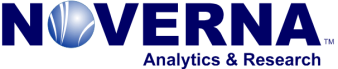 ΣΧΕΔΙΑΣΜΟΣ ΕΡΕΥΝΑΣ ΚΑΙ ΜΕΘΟΔΟΛΟΓΙΑ
Σκοπός: Ο στόχος της έρευνας ήταν η διερεύνηση της θέσης της γυναίκας, των  αντιλήψεων, προσδοκιών και εμπειριών τόσο των Ελληνοκυπρίων όσο και των Τουρκοκυπρίων γυναικών, σε ότι αφορά προσωπικά, επαγγελματικά και πολιτικά θέματα

Η μέθοδος της έρευνας ήταν ποσοτική με τη χρήση δομημένου ερωτηματολογίου

Κοινό στόχος: Γυναίκες ηλικίας 18 χρονών και άνω, με δείγμα αντιπροσωπευτικό του πληθυσμού σε ότι αφορά δημογραφικές παραμέτρους σε κάθε μια από τις κοινότητες

Μέγεθος δείγματος κατά κοινότητα:  
350 Ελληνοκύπριες γυναίκες
355 Τουρκοκύπριες γυναίκες

Δειγματοληψία και μέθοδος συνεντεύξεων:
Οι ερωτούμενες επιλέγηκαν τυχαία και απάντησαν στο ερωτηματολόγιο μέσω τηλεφωνικών συνεντεύξεων

Μικρής διάρκειας ερωτηματολόγιο, διάρκειας περίπου 20 λεπτών στην πλήρη του μορφή

Περίοδος Συλλογής Στοιχείων: Νοέμβριος 2017
2
Κυρια Συμπερασματα
Τα θέματα της βίας κατά των γυναικών (σωματική και ψυχολογική) είναι πρωταρχικής σημασίας για τις γυναίκες και στις δύο κοινότητες. Ομοίως, η προσωπική οικονομική ανεξαρτησία και η πρόσβαση στην ιατροφαρμακευτική περίθαλψη είναι επίσης θέματα που άπτονται των ανησυχιών των γυναικών και των δύο κοινοτήτων. 

Η ισότιμη πρόσβαση στις ευκαιρίες κατάρτισης και στην ισορροπία μεταξύ επαγγελματικής και προσωπικής ζωής είναι επίσης σημαντικοί τομείς ανησυχίας, κάπως περισσότερο μεταξύ των Ελληνοκυπρίων παρά των Τουρκοκυπρίων γυναικών.

Σε γενικές γραμμές, η συντριπτική πλειοψηφία των γυναικών και από τις δύο κοινότητες ισχυρίζονται ότι είναι ικανοποιημένες από τη ζωή τους γενικά, με ιδιαιτέρως υψηλά επίπεδα ικανοποίησης όσον αφορά την ελευθερία να κάνουν αυτά που επιλέγουν με τη ζωή τους, την επαγγελματική τους ζωή και το βιοτικό επίπεδο. Αυτό αντικατοπτρίζεται περαιτέρω στην αντίληψη ότι η θέση των γυναικών στην κοινωνία βελτιώνεται συνολικά (περισσότερες από 3 στις 4 Ελληνοκύπριες γυναίκες και περίπου 2 στις 3 Τουρκοκύπριες γυναίκες αναφέρουν αυτό).

Αντίθετα, παρατηρείται αξιοσημείωτη διαφορά όσον αφορά την ισορροπία μεταξύ επαγγελματικής και προσωπικής ζωής και την αναγνώριση δεξιοτήτων, ικανοτήτων και προσόντων, σε σχέση με τις οποίες οι Ελληνοκύπριες γυναίκες είναι σημαντικά πιο ικανοποιημένες από τις αντίστοιχες Τουρκοκύπριες.
3
Κυρια Συμπερασματα
Παρά τα γενικά θετικά επίπεδα προσωπικής ικανοποίησης, υπάρχει σαφώς ένα κενό σε σχέση με το βαθμό στον οποίο οι γυναίκες θεωρούν ότι αντιμετωπίζονται ως ίσες, με λιγότερες από 3 στις 5 Ελληνοκύπριες γυναίκες και μόλις περίπου 2 στις 5 Τουρκοκύπριες γυναίκες να ισχυρίζονται ότι αντιμετωπίζονται εξίσου με τους άνδρες προκειμένου να εκπληρώσουν πλήρως τις δυνατότητές τους.

Κατ΄ επέκταση, αυτό αντικατοπτρίζεται σε σχετικά χαμηλά επίπεδα ικανοποίησης όσον αφορά τις ευκαιρίες που προσφέρονται στις γυναίκες σε ένα φάσμα τομέων. Ενώ η μεγάλη πλειοψηφία των γυναικών θεωρεί ότι προσφέρονται επαρκείς ευκαιρίες όσον αφορά τη συμμετοχή σε φιλανθρωπικές οργανώσεις ή ΜΚΟ οργανώσεις, μια σημαντικά χαμηλότερη μερίδα είναι ικανοποιημένη με ευκαιρίες που σχετίζονται με τη συμμετοχή στην πολιτική, να κατέχουν διευθυντικές θέσεις ή να εκπροσωπούνται σε επαγγελματικούς φορείς, ιδιαίτερα ανάμεσα στις Ελληνοκύπριες.

Επιπλέον, οι γυναίκες και από τις δύο κοινότητες αναφέρουν μια σειρά από αρνητικές εμπειρίες κατά τη διάρκεια του τελευταίου ενός έτους, ιδίως σε σχέση με το γεγονός ότι έπρεπε να θυσιάσουν ένα προσωπικό ενδιαφέρον ή ένα χόμπι λόγω έλλειψης προσωπικού χρόνου. Για τις Ελληνοκύπριες γυναίκες αυτό φαίνεται να συνδέεται εν μέρει με το γεγονός ότι δεν έχουν κάπου να αφήσουν τα παιδιά τους, ενώ για τις Τουρκοκύπριες γυναίκες το επιπλέον στοιχείο της έλλειψης ενθάρρυνσης από άλλο μέλος της οικογένειας μπορεί επίσης να έχει κάποιο ρόλο.
4
Κυρια Συμπερασματα
Το ζήτημα της έλλειψης προσωπικής οικονομικής ανεξαρτησίας είναι επίσης σημαντικό, με περισσότερες από 2 στις 5 Ελληνοκύπριες γυναίκες και σχεδόν 3 στις 5 Τουρκοκύπριες γυναίκες να ισχυρίζονται ότι έπρεπε να ζητήσουν χρήματα από άλλο μέλος της οικογένειας για να καλύψουν προσωπικά έξοδα.
Οι πιο σαφείς διαφορές ανάμεσα στις δύο κοινότητες έγκεινται σε γενικές αντιλήψεις όσον αφορά τη θέση των γυναικών. Οι Τουρκοκύπριες γυναίκες έχουν μια σημαντικά υψηλότερη πεποίθηση ότι ορισμένοι τύποι εργασίας πρέπει να γίνονται μόνο από γυναίκες και άλλοι μόνο από τους άνδρες, και ότι είναι δίκαιο για τις γυναίκες να περνούν περισσότερο χρόνο στο σπίτι και για τους άνδρες για να φέρνουν στο σπίτι το μεγαλύτερο μέρος του εισοδήματος. Ομοίως, οι Τουρκοκύπριες γυναίκες τείνουν περισσότερο να πιστεύουν ότι οι γυναίκες ανταμείβονται εξίσου στην εργασία και είναι πιο ειλικρινείς από τους άνδρες. Αντίθετα, οι Ελληνοκύπριες γυναίκες αντιλαμβάνονται σαφώς ότι βρίσκονται σε καλύτερη θέση στην κοινωνία σε σύγκριση με την κατάσταση των Τουρκοκυπρίων γυναικών.
Η εξέλιξη του Κυπριακού προβλήματος κατατάσσεται στα χαμηλότερα επίπεδα σημαντικών ζητημάτων ανησυχίας για τις γυναίκες και των δύο κοινοτήτων. Μεταξύ των Τουρκοκυπρίων γυναικών, αυτό αντικατοπτρίζεται σε χαμηλά επίπεδα ανησυχίας ως προς το αν θα επιλυθεί το Κυπριακό πρόβλημα. Αντιθέτως, η λύση στο πρόβλημα χαρακτηρίζεται σαν μεγάλης σημασίας από τις Ελληνοκύπριες. Και στις δύο κοινότητες ο εν λόγω πληθυσμός χωρίζεται περίπου ισομερώς σε σχέση με το αν οι γυναίκες μπορούν να συνεισφέρουν περισσότερο από τους άνδρες ή να επωφεληθούν από μια λύση στο Κυπριακό πρόβλημα.
5
ΣΗΜΑΝΤΙΚΟΤΗΤΑ ΘΕΜΑΤΩΝ ΓΙΑ ΤΙΣ ΓΥΝΑΙΚΕΣ – ΕΛΛΗΝΟΚΥΠΡΙΕΣ
6
ΣΗΜΑΝΤΙΚΟΤΗΤΑ ΘΕΜΑΤΩΝ ΓΙΑ ΤΙΣ ΓΥΝΑΙΚΕΣ – ΤΟΥΡΚΟΚΥΠΡΙΕΣ
7
ΣΗΜΑΝΤΙΚΟΤΗΤΑ ΘΕΜΑΤΩΝ ΓΙΑ ΤΙΣ ΓΥΝΑΙΚΕΣ– % ΠΟΛΥ ΣΗΜΑΝΤΙΚΟ
8
ΒΑΘΜΟΣ ΙΚΑΝΟΠΟΙΗΣΗΣ ΜΕ ΔΙΑΦΟΡΑ ΘΕΜΑΤΑ - ΕΛΛΗΝΟΚΥΠΡΙΕΣ
9
ΒΑΘΜΟΣ ΙΚΑΝΟΠΟΙΗΣΗΣ ΜΕ ΔΙΑΦΟΡΑ ΘΕΜΑΤΑ - ΤΟΥΡΚΟΚΥΠΡΙΕΣ
10
ΒΑΘΜΟΣ ΙΚΑΝΟΠΟΙΗΣΗΣ ΜΕ ΔΙΑΦΟΡΑ ΘΕΜΑΤΑ
11
ΕΞΕΛΙΞΗ ΤΗΣ ΘΕΣΗΣ ΤΗΣ ΓΥΝΑΙΚΑΣ ΣΤΗΝ ΚΟΙΝΩΝΙΑ
12
ΑΝΤΙΛΗΨΗ ΚΑΤΑ ΠΟΣΟ ΟΙ ΓΥΝΑΙΚΕΣ ΤΗΣ ΚΥΠΡΟΥ ΕΧΟΥΝ ΙΣΗ ΜΕΤΑΧΕΙΡΙΣΗ ΩΣΤΕ ΝΑ ΦΤΑΣΟΥΝ ΤΟ ΜΕΓΙΣΤΟ ΤΩΝ ΙΚΑΝΟΤΗΤΩΝ ΤΟΥΣ
13
ΑΞΙΟΛΟΓΗΣΗ ΤΩΝ ΕΥΚΑΙΡΙΩΝ ΓΙΑ ΤΙΣ ΓΥΝΑΙΚΕΣ – ΕΛΛΗΝΟΚΥΠΡΙΕΣ
14
ΑΞΙΟΛΟΓΗΣΗ ΤΩΝ ΕΥΚΑΙΡΙΩΝ ΓΙΑ ΤΙΣ ΓΥΝΑΙΚΕΣ – ΤΟΥΡΚΟΚΥΠΡΙΕΣ
15
ΑΞΙΟΛΟΓΗΣΗ ΤΩΝ ΕΥΚΑΙΡΙΩΝ ΓΙΑ ΤΙΣ ΓΥΝΑΙΚΕΣ
16
ΠΡΟΣΩΠΙΚΕΣ ΑΡΝΗΤΙΚΕΣ ΕΜΠΕΙΡΙΕΣ ΚΑΤΆ ΤΟΝ ΤΕΛΕΥΤΑΙΟ ΕΝΑ ΧΡΟΝΟ
17
ΕΠΙΠΕΔΟ ΣΥΜΜΕΤΟΧΗΣ ΜΕΧΡΙ ΣΗΜΕΡΑ ΣΕ ΔΙΑΦΟΡΕΣ ΘΕΣΕΙΣ
18
ΒΑΘΜΟΣ ΕΝΔΙΑΦΕΡΟΝΤΟΣ ΓΙΑ ΔΙΑΦΟΡΕΣ ΕΥΚΑΙΡΙΕΣ ΣΤΟ ΜΕΛΛΟΝ – ΕΛΛΗΝΟΚΥΠΡΙΕΣ
19
ΒΑΘΜΟΣ ΕΝΔΙΑΦΕΡΟΝΤΟΣ ΓΙΑ ΔΙΑΦΟΡΕΣ ΕΥΚΑΙΡΙΕΣ ΣΤΟ ΜΕΛΛΟΝ – ΤΟΥΡΚΟΚΥΠΡΙΕΣ
20
ΑΝΤΙΛΗΨΕΙΣ ΓΙΑ ΤΗ ΘΕΣΗ ΤΗΣ ΓΥΝΑΙΚΑΣ – ΕΛΛΗΝΟΚΥΠΡΙΕΣ
21
ΑΝΤΙΛΗΨΕΙΣ ΓΙΑ ΤΗ ΘΕΣΗ ΤΗΣ ΓΥΝΑΙΚΑΣ – ΤΟΥΡΚΟΚΥΠΡΙΕΣ
22
ΑΝΤΙΛΗΨΕΙΣ ΓΙΑ ΤΗ ΘΕΣΗ ΤΗΣ ΓΥΝΑΙΚΑΣ
23
ΑΝΤΙΛΗΨΕΙΣ ΓΙΑ ΤΗΝ ΠΟΛΙΤΙΚΗ ΚΑΤΑΣΤΑΣΗ ΣΤΗΝ ΚΥΠΡΟ – ΕΛΛΗΝΟΚΥΠΡΙΕΣ
24
ΑΝΤΙΛΗΨΕΙΣ ΓΙΑ ΤΗΝ ΠΟΛΙΤΙΚΗ ΚΑΤΑΣΤΑΣΗ ΣΤΗΝ ΚΥΠΡΟ – ΤΟΥΡΚΟΚΥΠΡΙΕΣ
25
ΑΝΤΙΛΗΨΕΙΣ ΓΙΑ ΤΗΝ ΠΟΛΙΤΙΚΗ ΚΑΤΑΣΤΑΣΗ ΣΤΗΝ ΚΥΠΡΟ
26
ΣΥΧΝΟΤΗΤΑ ΠΡΟΣΩΠΙΚΗΣ ΕΠΑΦΗΣ ΜΕ ΓΥΝΑΙΚΕΣ ΑΠΟ ΤΗΝ ΑΛΛΗ ΚΟΙΝΟΤΗΤΑ
27
ΠΟΛΙΤΙΚΗ ΤΟΠΟΘΕΤΗΣΗ
ΣΤΗ ΒΑΣΗ ΟΛΟΥ ΤΟΥ ΔΕΙΓΜΑΤΟΣ
ΣΤΗ ΒΑΣΗ ΟΛΩΝ ΟΣΩΝ ΑΠΑΝΤΗΣΑΝ
28
ΣΥΓΚΡΙΤΙΚΟ ΠΡΟΦΙΛ - ΕΡΓΑΣΙΑ
Είδος Εργασίας ανάμεσα σε όσους εργάζονται  %
Επαγγελματική Κατάσταση %
29
ΣΥΓΚΡΙΤΙΚΟ ΠΡΟΦΙΛ – ΟΙΚΟΓΕΝΕΙΑΚΗ ΚΑΤΑΣΤΑΣΗ ΚΑΙ ΠΑΙΔΙΑ
Οικογενειακή Κατάσταση %
Παιδιά στο Σπίτι %
30
ΣΥΓΚΡΙΤΙΚΟ ΠΡΟΦΙΛ – ΜΟΡΦΩΤΙΚΟ ΕΠΙΠΕΔΟ ΚΑΙ ΕΙΣΟΔΗΜΑ
Μορφωτικό Επίπεδο %
Πηγή Εισοδήματος και Έξοδα %
31
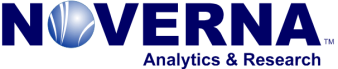